Havainnointitehtävä
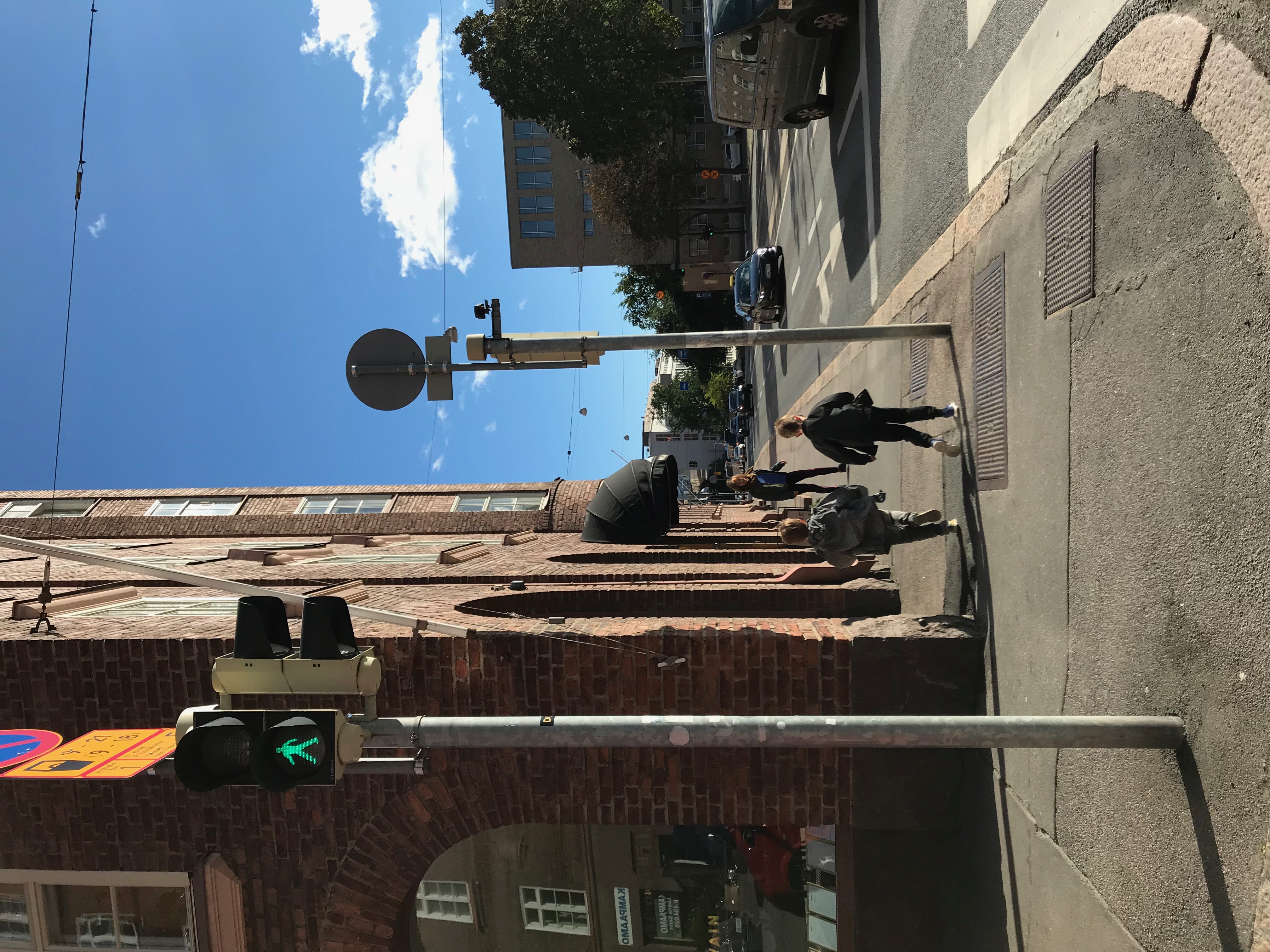 © Kristiina Holm
Havainnointitehtävä: ohjeet
Muodostakaa ryhmät (2-5 henkilöä). 
Ottakaa muistiinpanovälineet mukaan (esim. puhelin, kirjoitusvälineet). 
Tehkää koulun lähiympäristössä kävelylenkki. Sopikaa päämäärä, jonne kuljette.
Toimikaa kävelylenkin aikana seuraavilla tavoilla:
Menomatka: hymyilkää kaikille vastaantuleville ihmisille. 
Paluumatka: tervehtikää matkalla tapaamianne ihmisiä, myös vieraita. 
Tehkää lyhyt kirjallinen yhteenveto siitä, miten ihmiset reagoivat. 
Aikaa tehtävän suorittamiseen on 20 minuuttia.
Havainnointitehtävän purku
psykologia perustuu tutkimustietoon: psykologista tietoa saadaan tutkimalla ihmisen toimintaa 
havainnointi on yksi aineistonkeruumenetelmä 
psykologian kiinnostuksen kohteita voidaan pohtia vastaantulleiden ihmisten toimintaa tarkastelemalla: huomasivatko he teidät, miten hymyilyyn ja tervehtimiseen reagointiin?
tarkkaavaisuus, tarkkaavaisuuden suuntaaminen
havaitseminen, tiedon seulominen ympäristöstä, tiedon tulkinta, tiedonkäsittelykyvyn rajat 
kulttuurin tavat, käytänteet ja normit; normienvastaisesta toiminnasta voi seurata hämmennystä
ryhmärajojen tiedostaminen, ennakkoluulot
eri ikäisten ihmisten reaktiot; lapsen kehitys